CONSELHO FEDERAL DE ODONTOLOGIA

DEPARTAMENTO JURÍDICO
- SESSÃO PLENÁRIA -
Unificação do Processo Eleitoral
Resolução CFO 80/2007
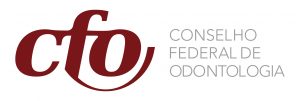 CONSELHO FEDERAL DE ODONTOLOGIA
DEPARTAMENTO JURÍDICO
- OBJETIVO -
Estabelecer normas para uniformizar e dar simultaneidade dos mandatos nos Conselhos Regionais de Odontologia.
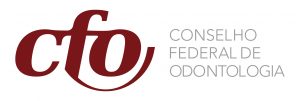 CONSELHO FEDERAL DE ODONTOLOGIA
DEPARTAMENTO JURÍDICO
- ASPECTOS LEGAIS -
É competência do Conselho Federal de Odontologia expedir instruções para uniformidade de procedimento e o bom funcionamento dos Conselhos Regionais – artigo 4º, alínea G – Lei nº.: 4.324/64 e artigo 63 do Decreto 68.704/71;
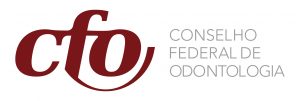 CONSELHO FEDERAL DE ODONTOLOGIA
DEPARTAMENTO JURÍDICO
- ASPECTOS LEGAIS -
É competência do Conselho Federal de Odontologia, nos termos do artigo 45 do Regimento Eleitoral, determinar a data das eleições nos CRO’s, com antecedência mínima de 180 dias para o pleito;
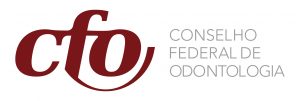 CONSELHO FEDERAL DE ODONTOLOGIA
DEPARTAMENTO JURÍDICO
- ASPECTOS LEGAIS -
Princípio da Eficiência Administrativa: busca de desempenhos positivos e atendimento satisfatório das necessidades coletivas;
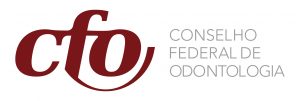 CONSELHO FEDERAL DE ODONTOLOGIA
DEPARTAMENTO JURÍDICO
- ASPECTOS LEGAIS -
Princípio da Organização da Administração pública de planejamento, coordenação e controle: Decretos nº.: 200/67 | 2299/86 e Lei nº.: 7596/87;
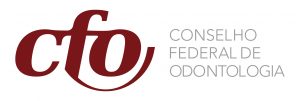 CONSELHO FEDERAL DE ODONTOLOGIA
DEPARTAMENTO JURÍDICO
- VANTAGENS -
Licitação única: CFO para os CRO’s;
Consolidação das normas eleitorais (Resoluções CFO 80/2007 | 155/2005 | 169/2005  175/2016 e 200/2019); 
Exercício Fiscal, controle interno CFO, prestação de contas;
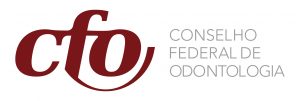 CONSELHO FEDERAL DE ODONTOLOGIA
DEPARTAMENTO JURÍDICO
- PARADIGMAS -
Conselho Federal de Enfermagem – Resolução COFEN 367/2010;
Conselho Federal de Educação Física – Artigo 139 do Estatuto CONFEF;
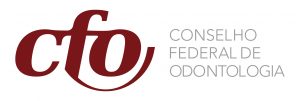 CONSELHO FEDERAL DE ODONTOLOGIA
DEPARTAMENTO JURÍDICO
- DEMANDAS JUDICIAIS X TCU -
De todos os procedimentos semelhantes e que foram objeto de ação judicial, apenas um caso logrou êxito em fazer sua eleição apartada.
Segundo o TCU e CGU, importando em benefício para a Administração Pública, não há óbice para a medida de dilação de mandato e uniformização dos pleitos.
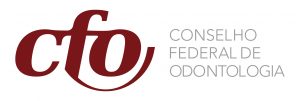